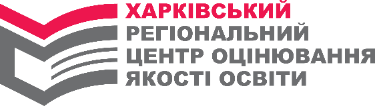 Пробне ЗНО-2020
особливості проведення та реєстрації
ПРОБНЕ ЗНО-2020
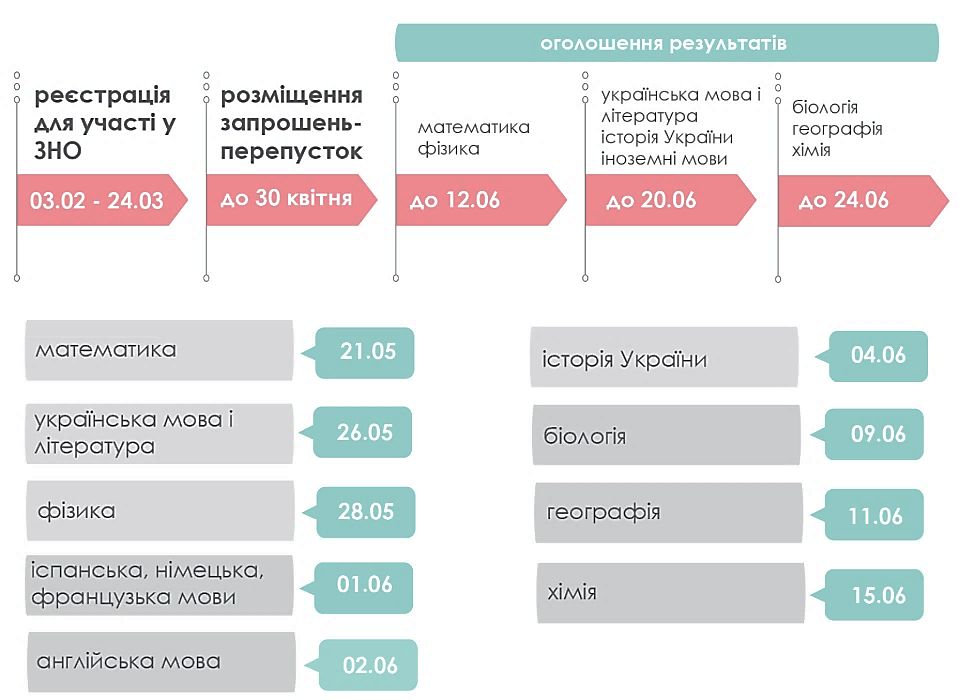 оприлюднення правильних відповідей
з української мови і літератури
оприлюднення правильних відповідей
з решти предметів 
(з переліку)
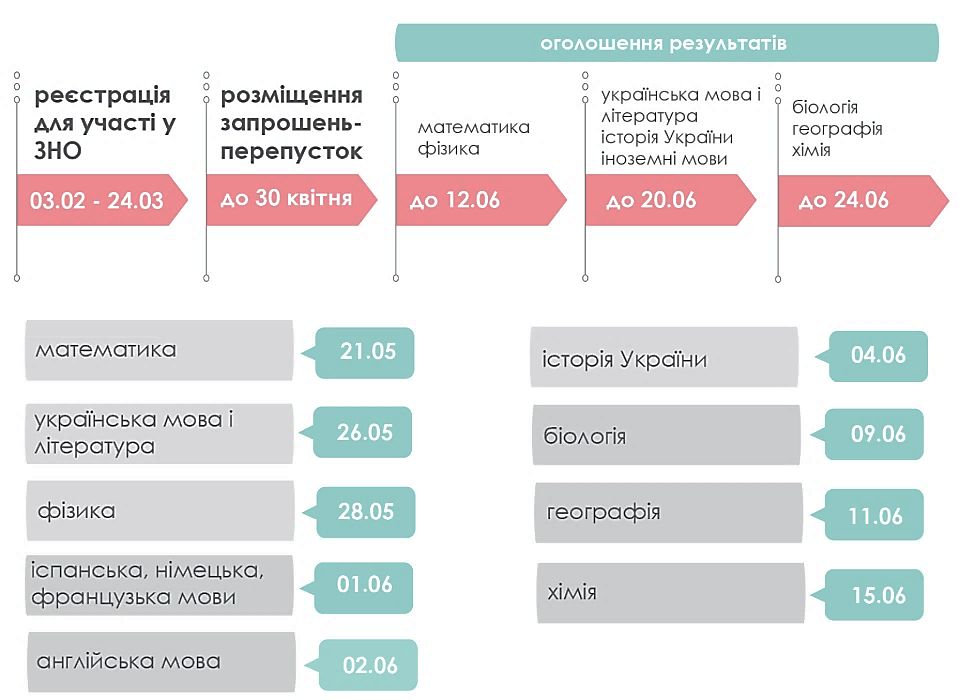 з решти предметів 
(з переліку)
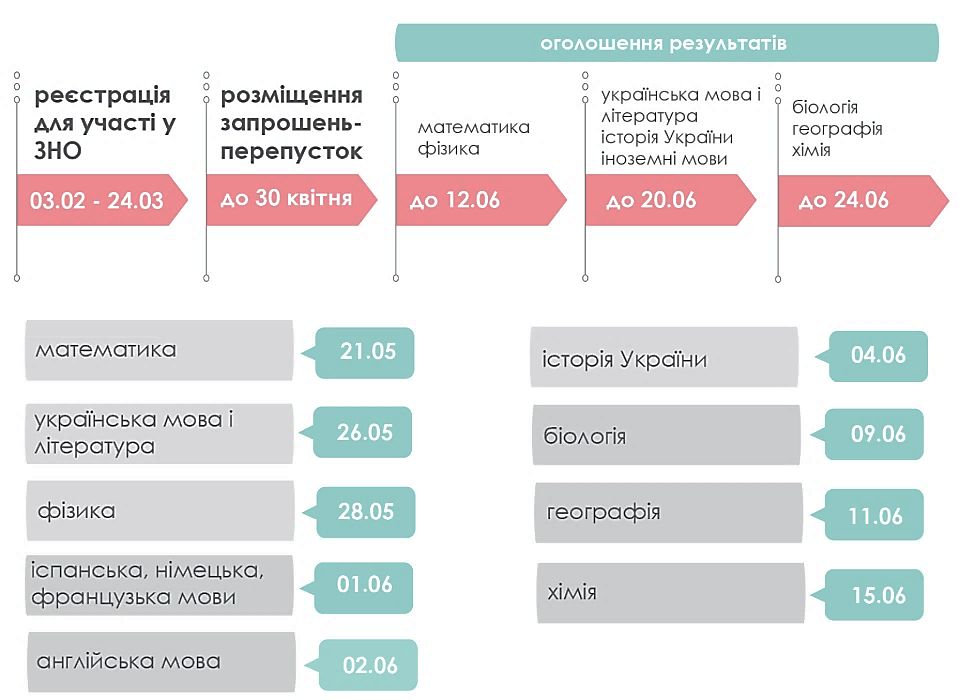 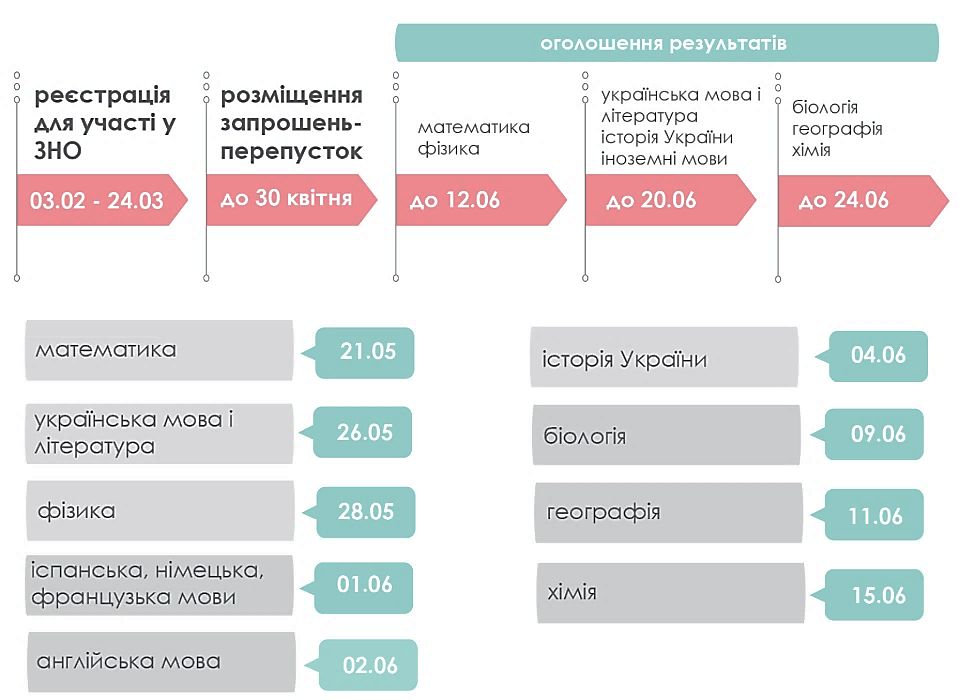 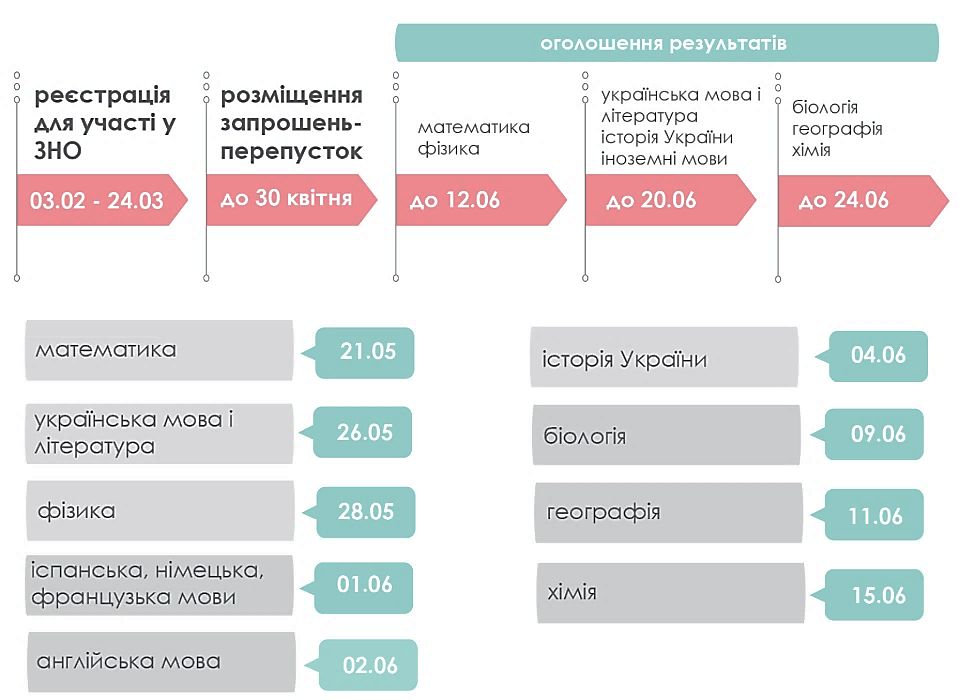 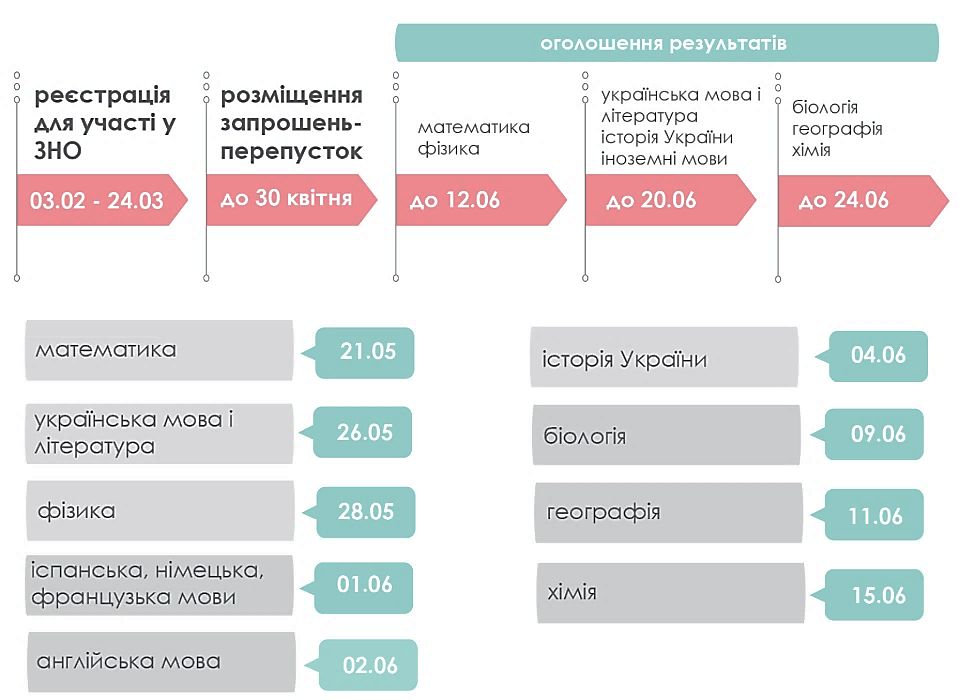 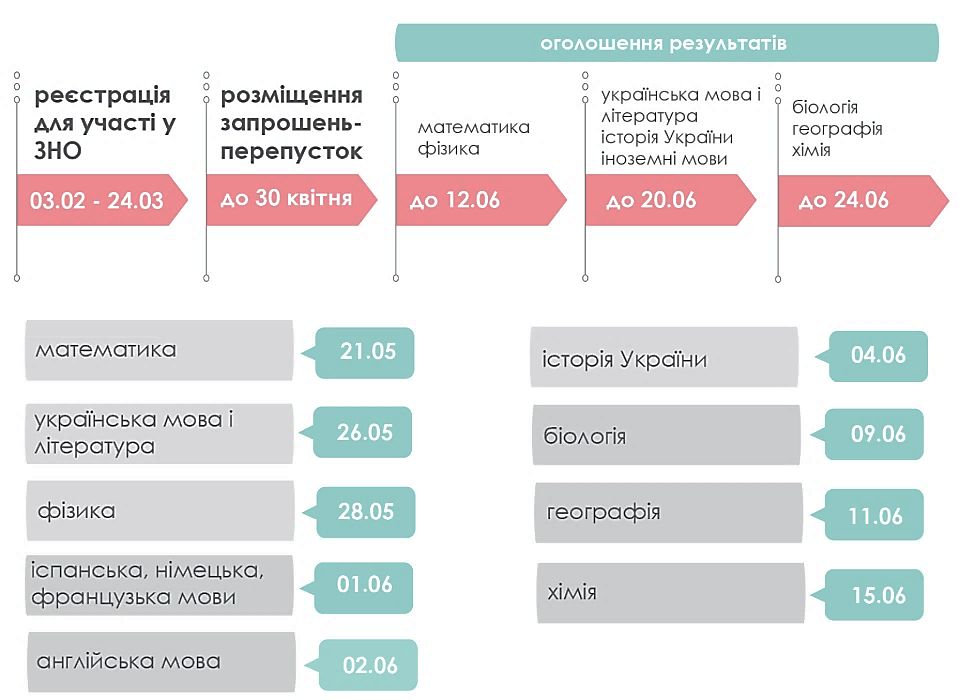 реєстрація для участі у пробному ЗНО
з української мови і літератури
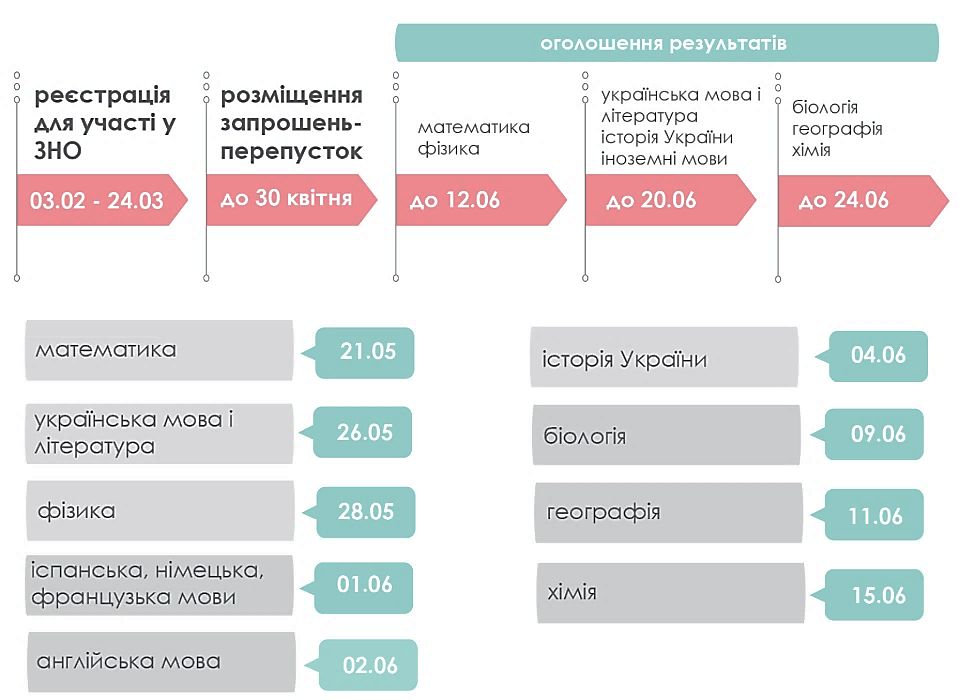 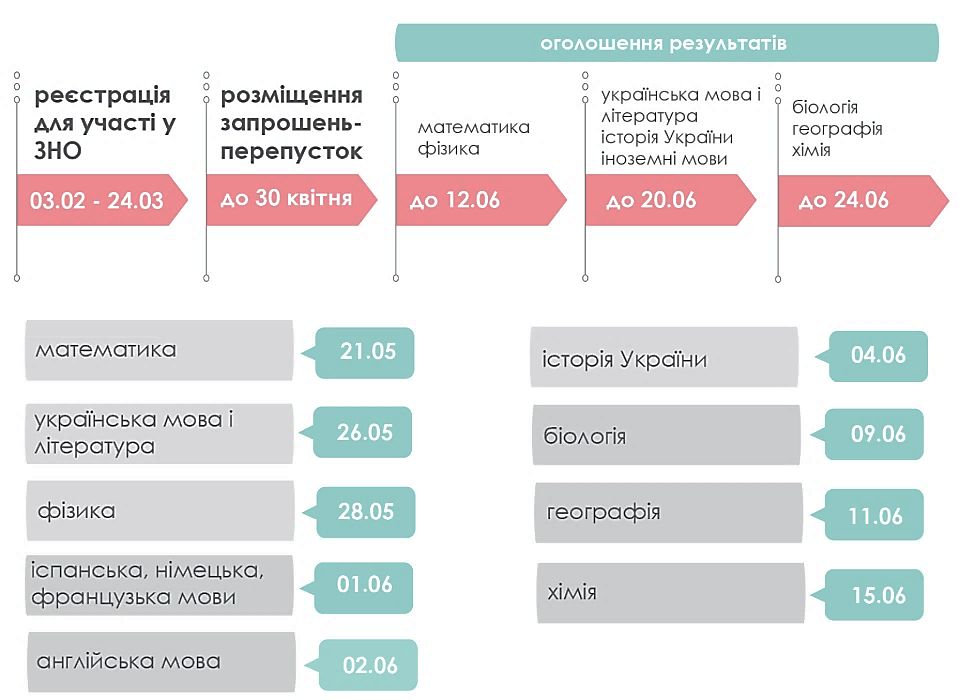 українська мова і література
21.03
28.03
03.01-24.01
24.03.2020
31.03.2020
27.03.2020
03.04.2020
до 02.03
історія України, математика, біологія, географія, фізика, хімія, іноземні мови 
(один предмет з переліку)
02.03
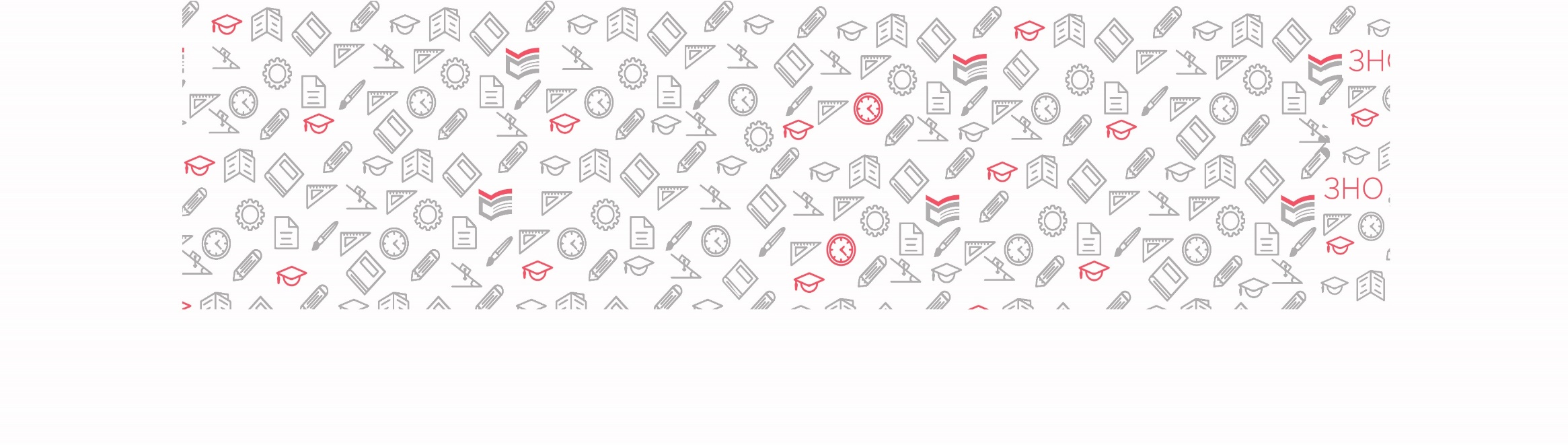 ВАРТІСТЬ ПОСЛУГИ ІЗ ПРОВЕДЕННЯ ПРОБНОГО 
ЗОВНІШНЬОГО НЕЗАЛЕЖНОГО ОЦІНЮВАННЯ 2020 РОКУ
СКЛАДАЄ 141 ГРН. (ЗА ОДНЕ ТЕСТУВАННЯ)
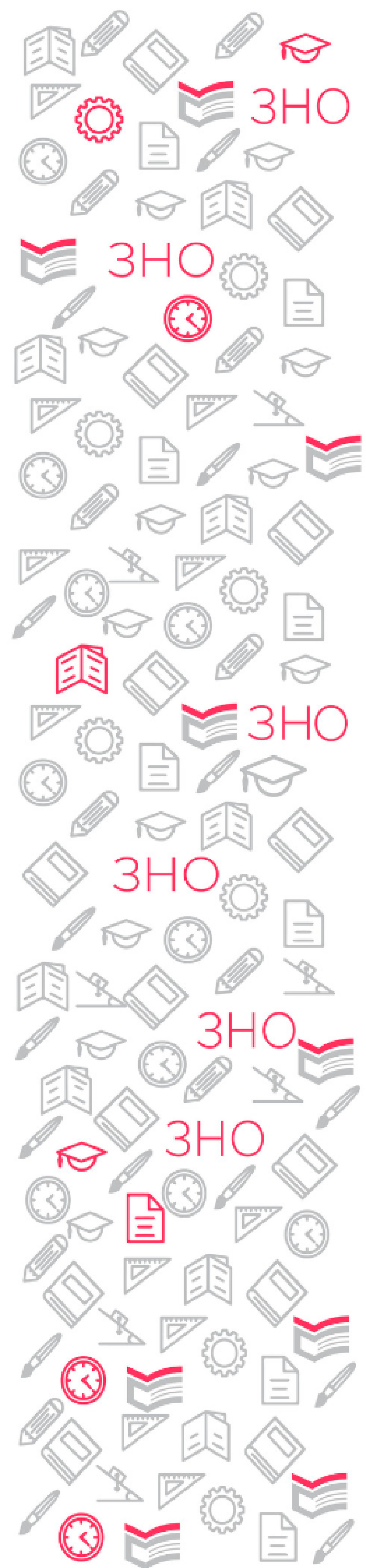 РЕЄСТРАЦІЯ НА ПРОБНЕ ЗНО-2020
Сайт Харківського РЦОЯО
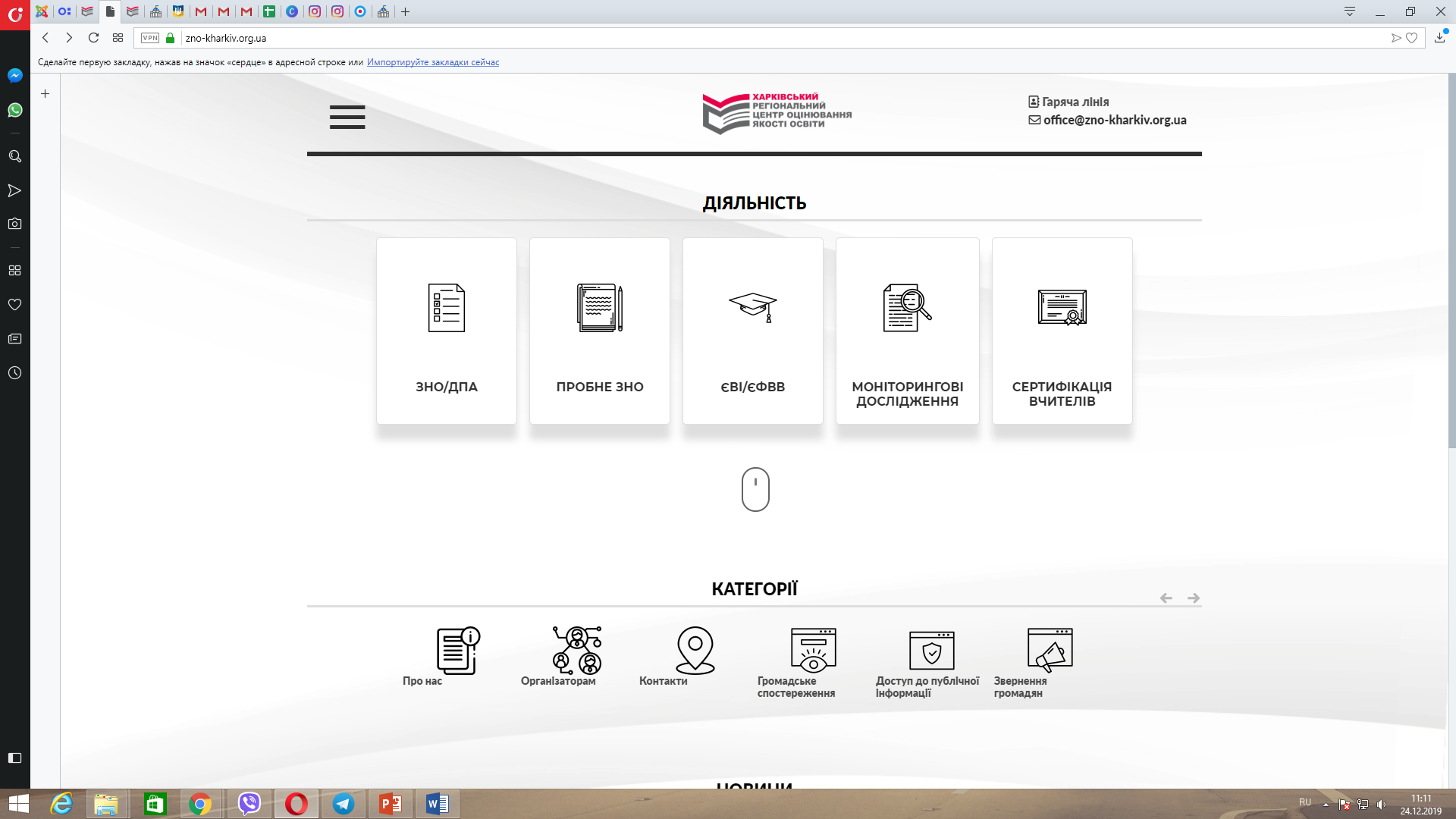 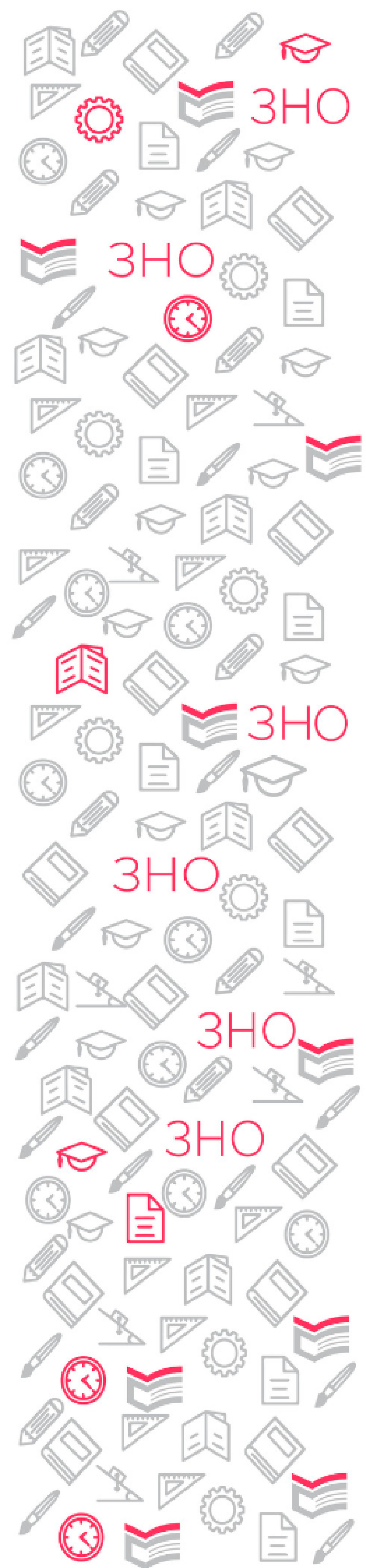 РЕЄСТРАЦІЯ НА ПРОБНЕ ЗНО-2020
Після заповнення електронної форми реєстраційної заяви для кожної особи, яка заповнила таку форму на веб-сайті ХРЦОЯО створюється інформаційна сторінка, доступ до якої здійснюється за персональним кодом та РІN-кодом, які необхідно ЗБЕРЕГТИ
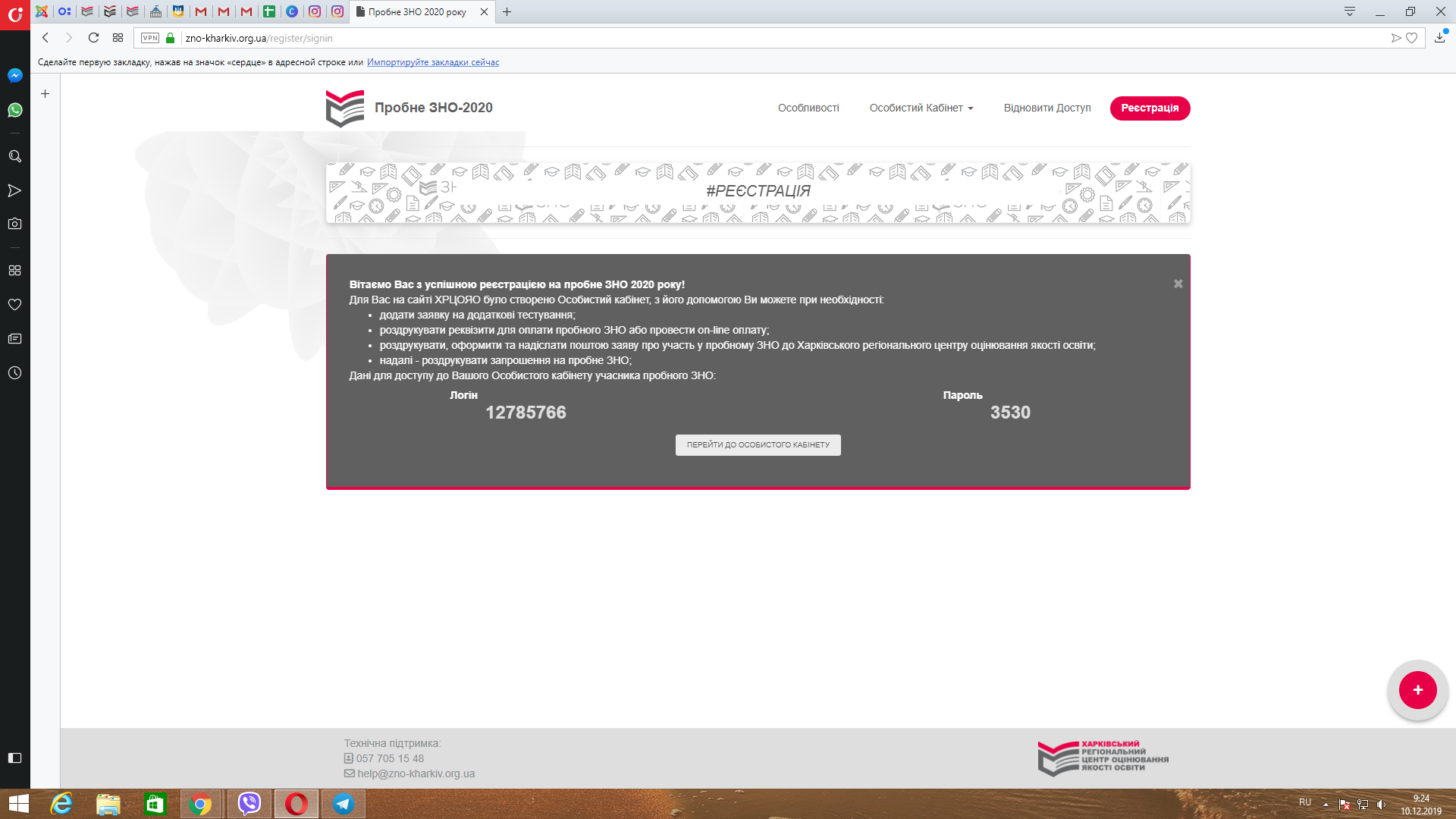 12345678
1111
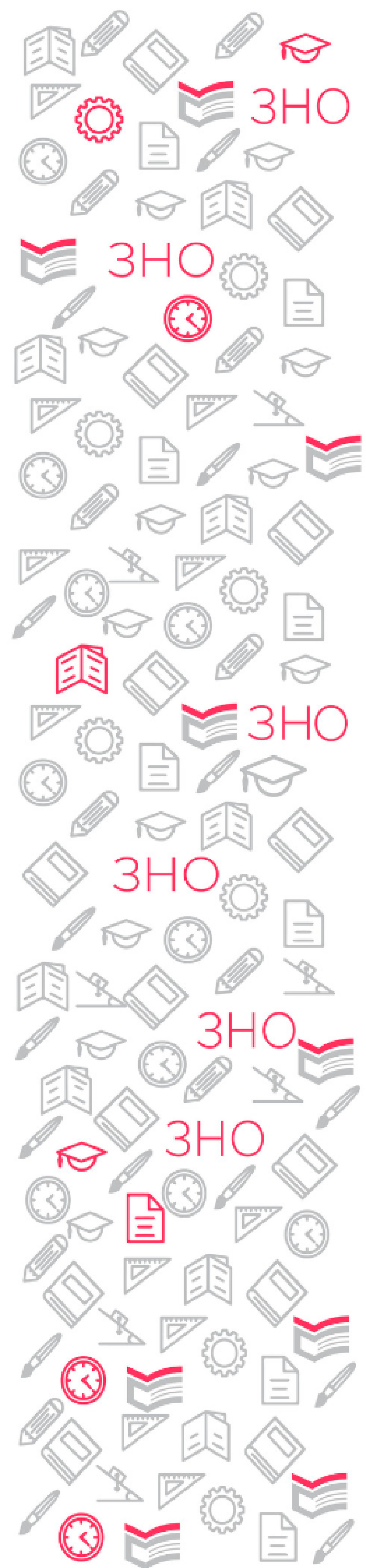 РЕЄСТРАЦІЯ НА ПРОБНЕ ЗНО-2020
Оформлення реєстраційної заяви
Увага!

Заява повинна бути роздрукована, підписана та завантажена у вигляді відсканованого зображення (формати .JPG/ .PNG/ .GIF). 

Заяви, які не відповідають визначеним вимогам, не будуть розглянуті.

Текст заяви повинен розміщуватися на одному аркуші формату А4.

Надсилати заяву звичайною поштою НЕ ПОТРІБНО
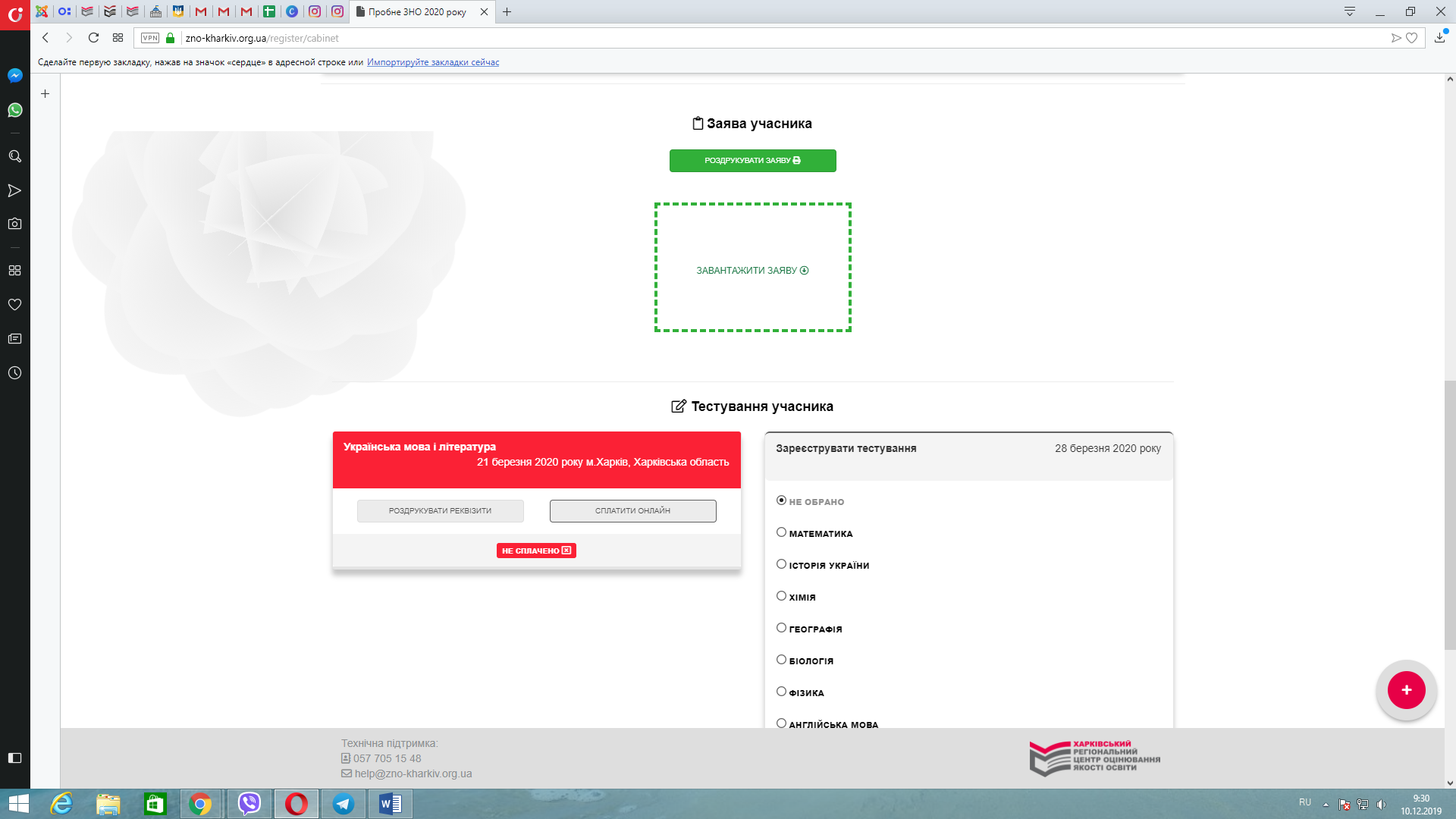 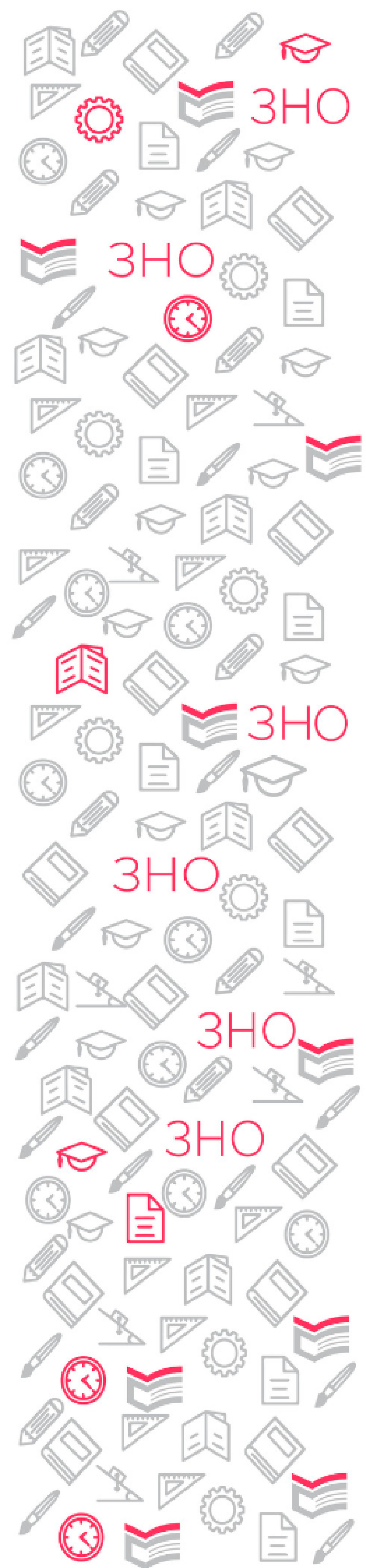 РЕЄСТРАЦІЯ НА ПРОБНЕ ЗНО-2020
Учасник пробного ЗНО повинен перевірити статуси отримання оплати та обробки заяви через п’ять робочих днів із дня оплати та отримання ХРЦОЯО реєстраційної заяви, але не пізніше 31.01.2020.
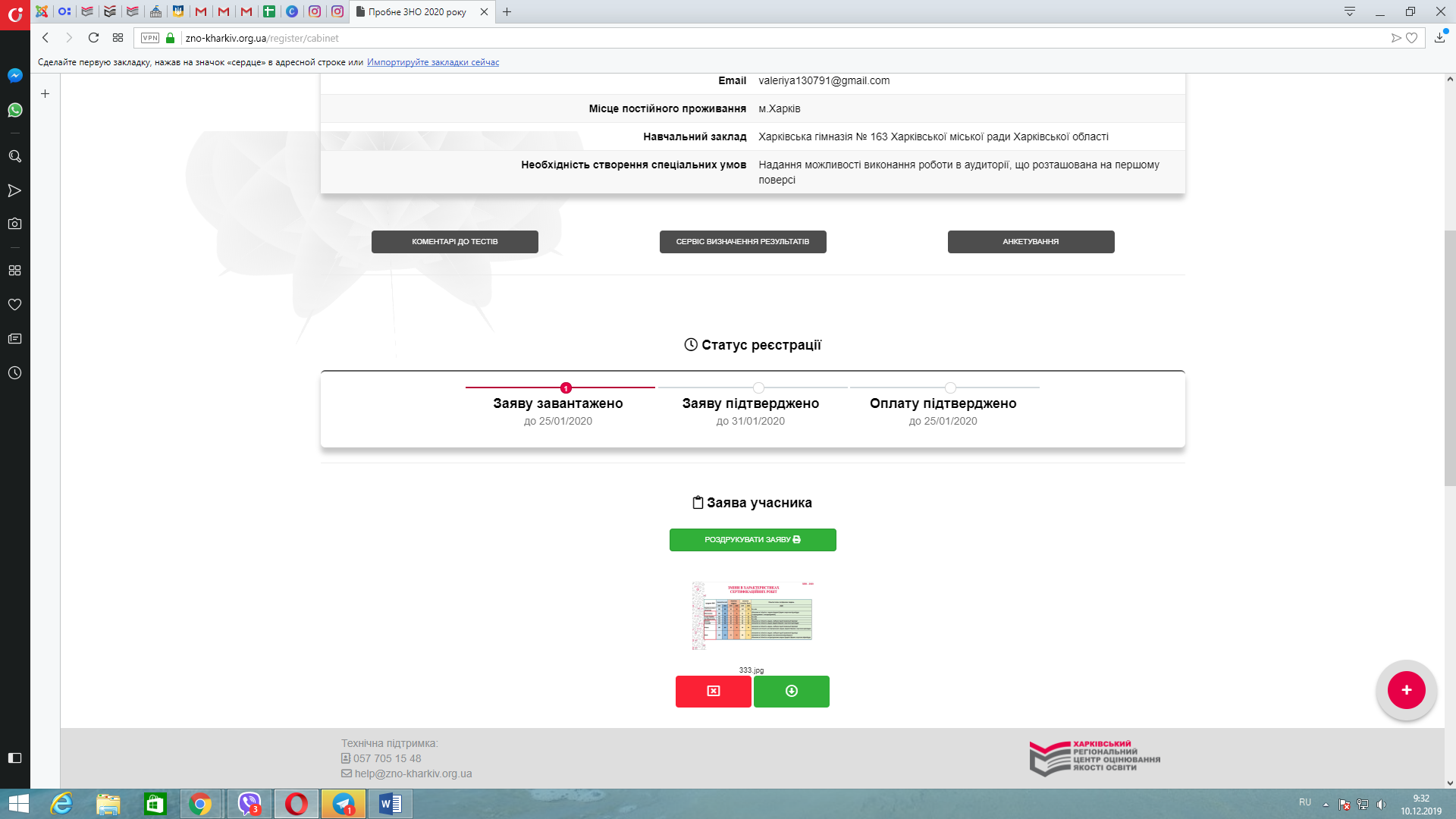 РЕЄСТРАЦІЯ НА ПРОБНЕ ЗНО-2020
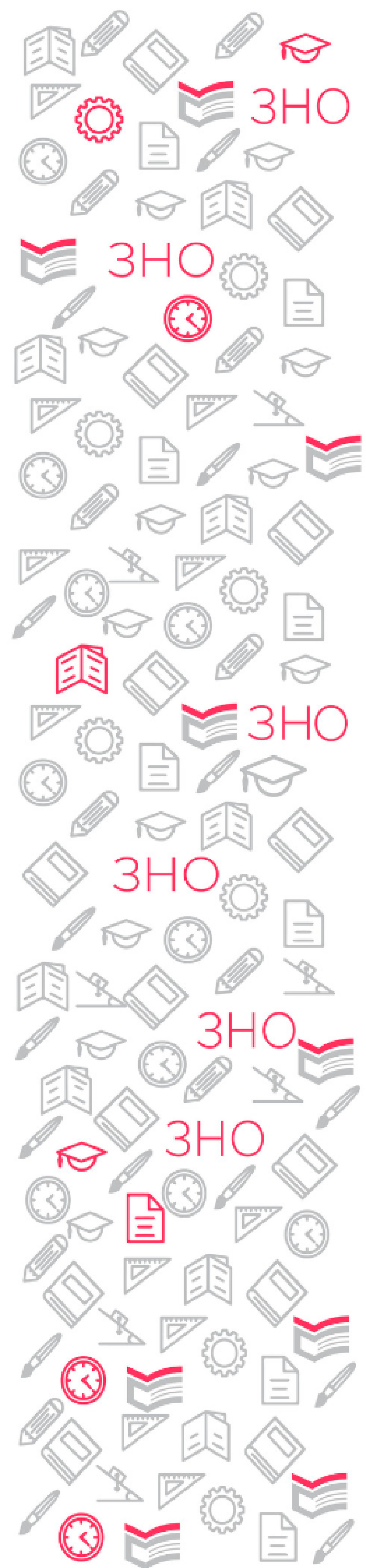 Пробне ЗНО проходить з метою ознайомлення всіх охочих із процедурою проведення зовнішнього незалежного оцінювання, структурою та змістом тестового зошита, порядком доступу до пункту тестування та робочого місця. Пробне ЗНО не є обов’язковим.
Реєстрація для проходження пробного ЗНО не передбачає автоматичної реєстрації для участі в основній сесії зовнішнього незалежного оцінювання.
Результати пробного ЗНО не будуть зараховані як оцінки за державну підсумкову атестацію та не будуть використані для участі в конкурсному відборі під час вступу до закладів вищої освіти.
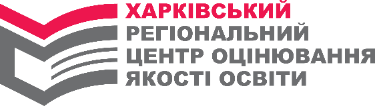 Телефон інформаційної підтримки:
(057)705-07-37; 097 8323496

Телефон технічної підтримки:
(057)705-15-48

Електронна пошта пробного ЗНО: 
help@zno-kharkiv.org.ua 

Сайт: 
www.zno-kharkiv.org.ua
Телеграм-канал ХРЦОЯО   https://t.me/zno2020kh
 Instagram                              zno2020kh
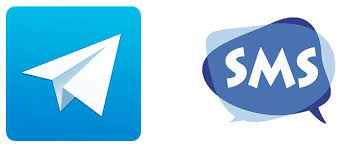 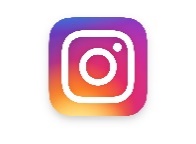